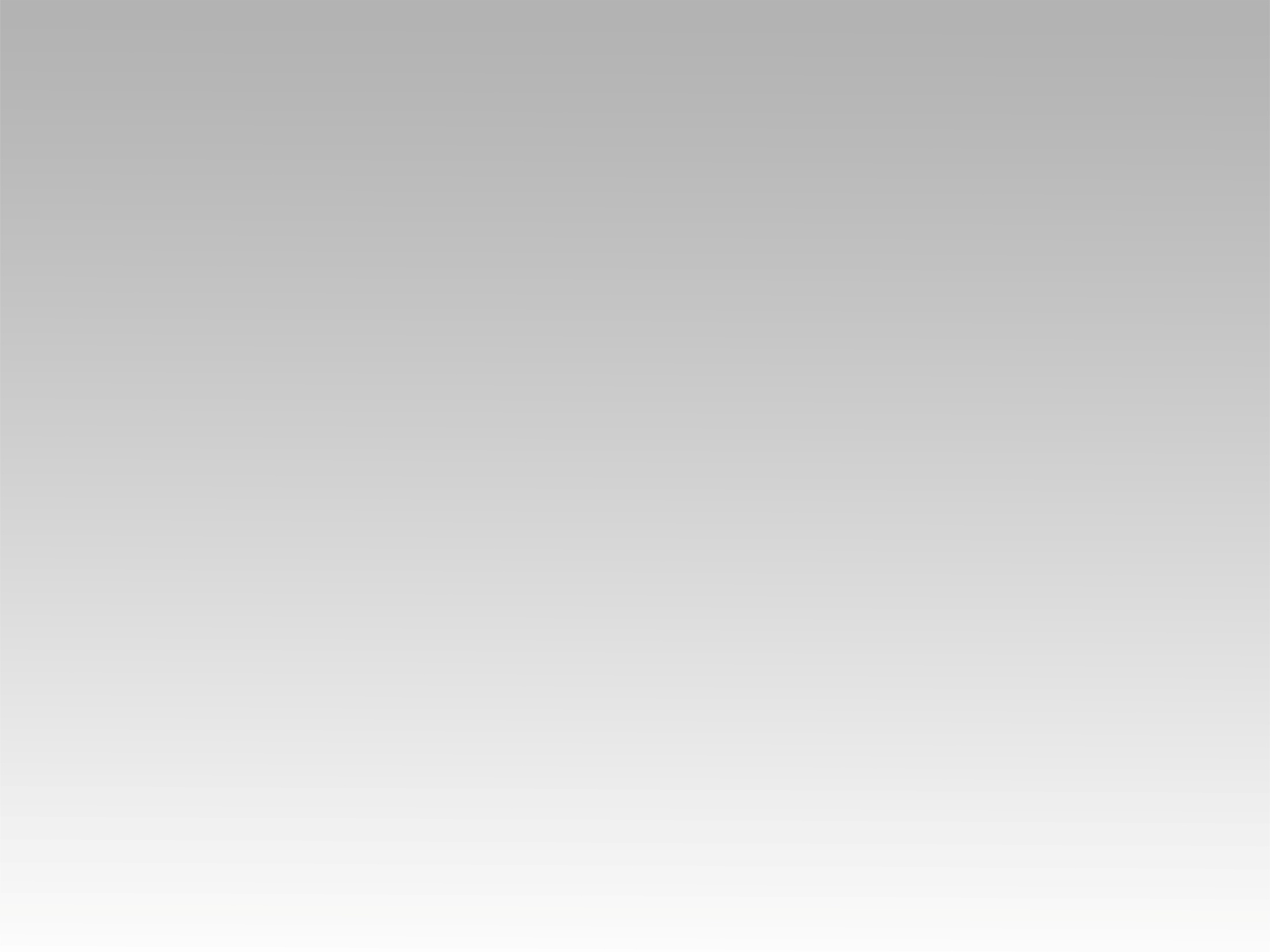 ترنيمة 
أنا سلمت ليك الأمر
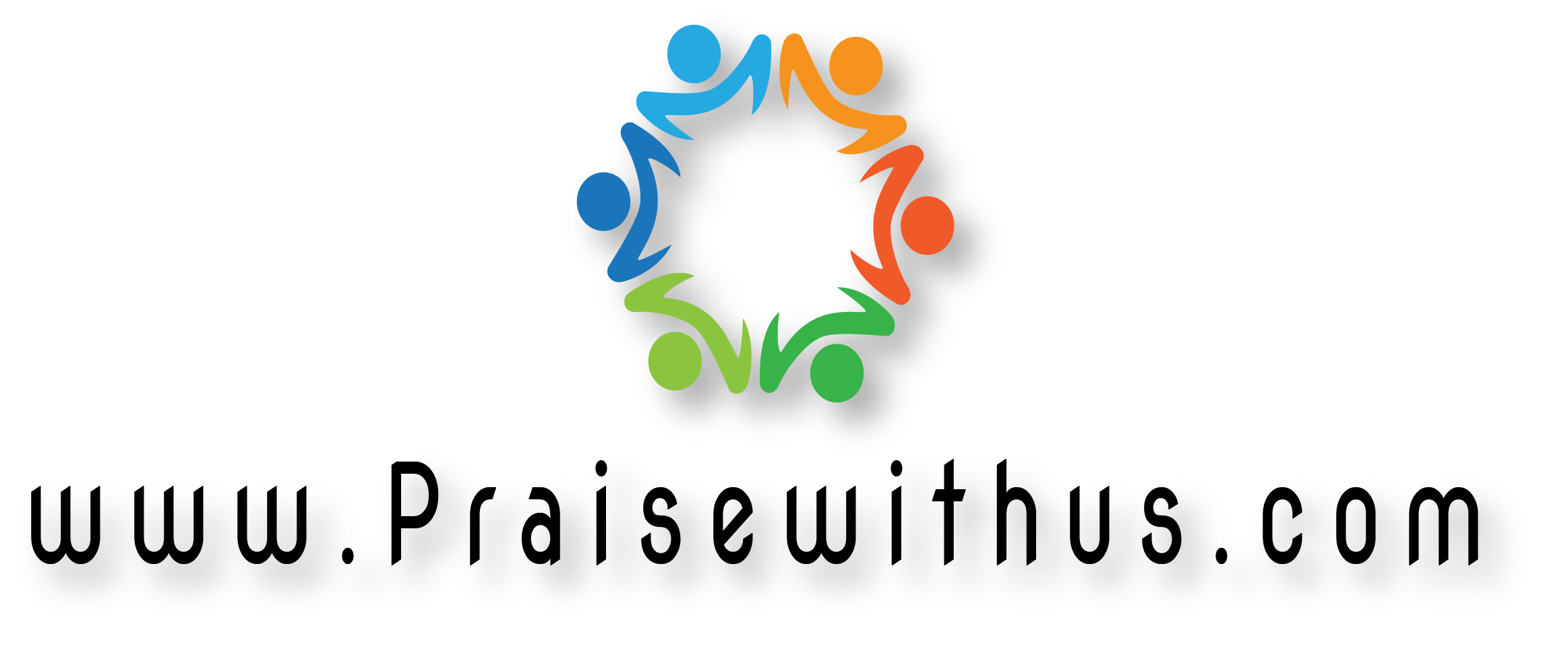 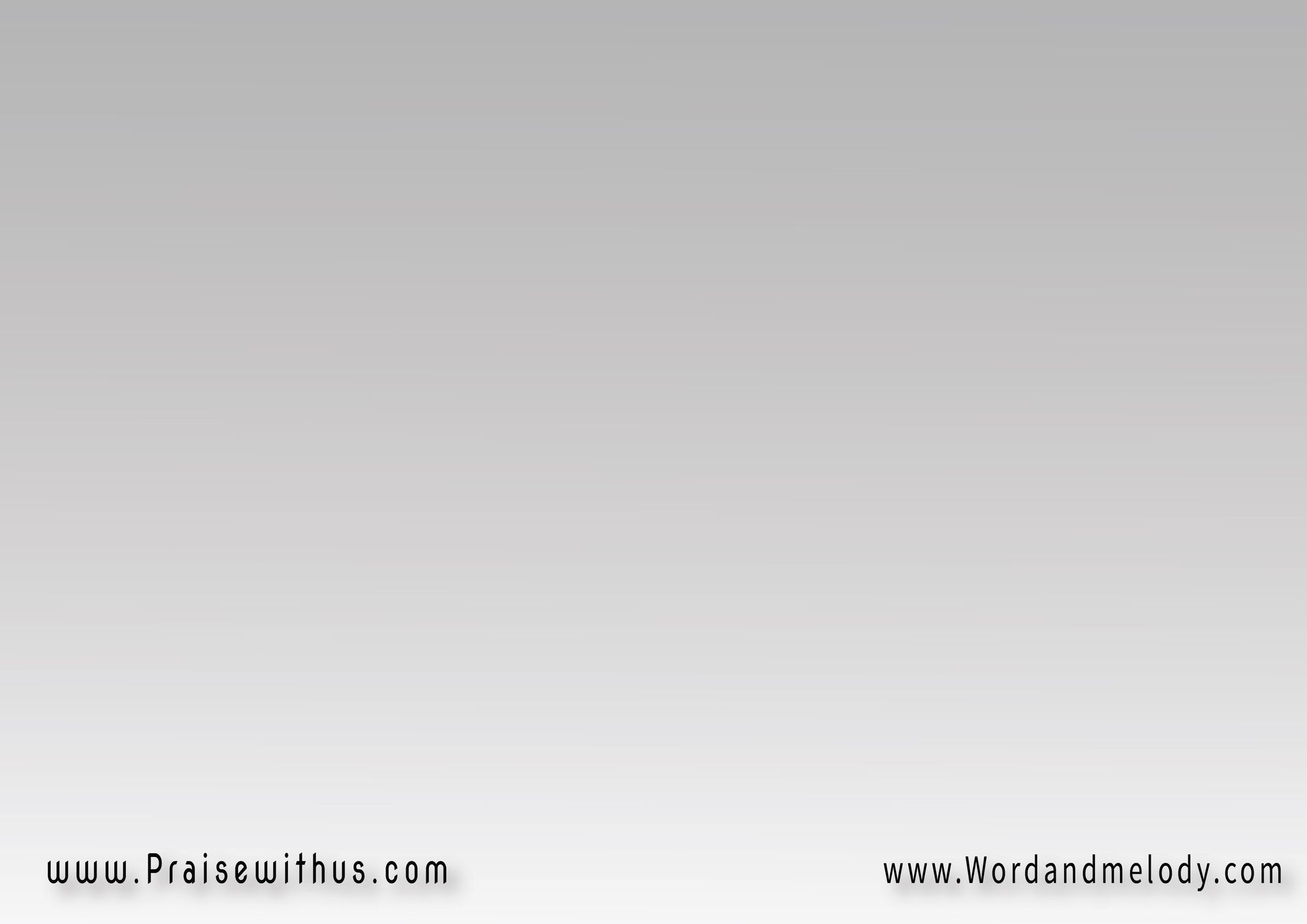 1-
(أنا سملت ليك الأمر 
ترتب قدامي العمر)2 
(تنصحني وترشدني طريقي
وتثبتني فوق الصخر)2
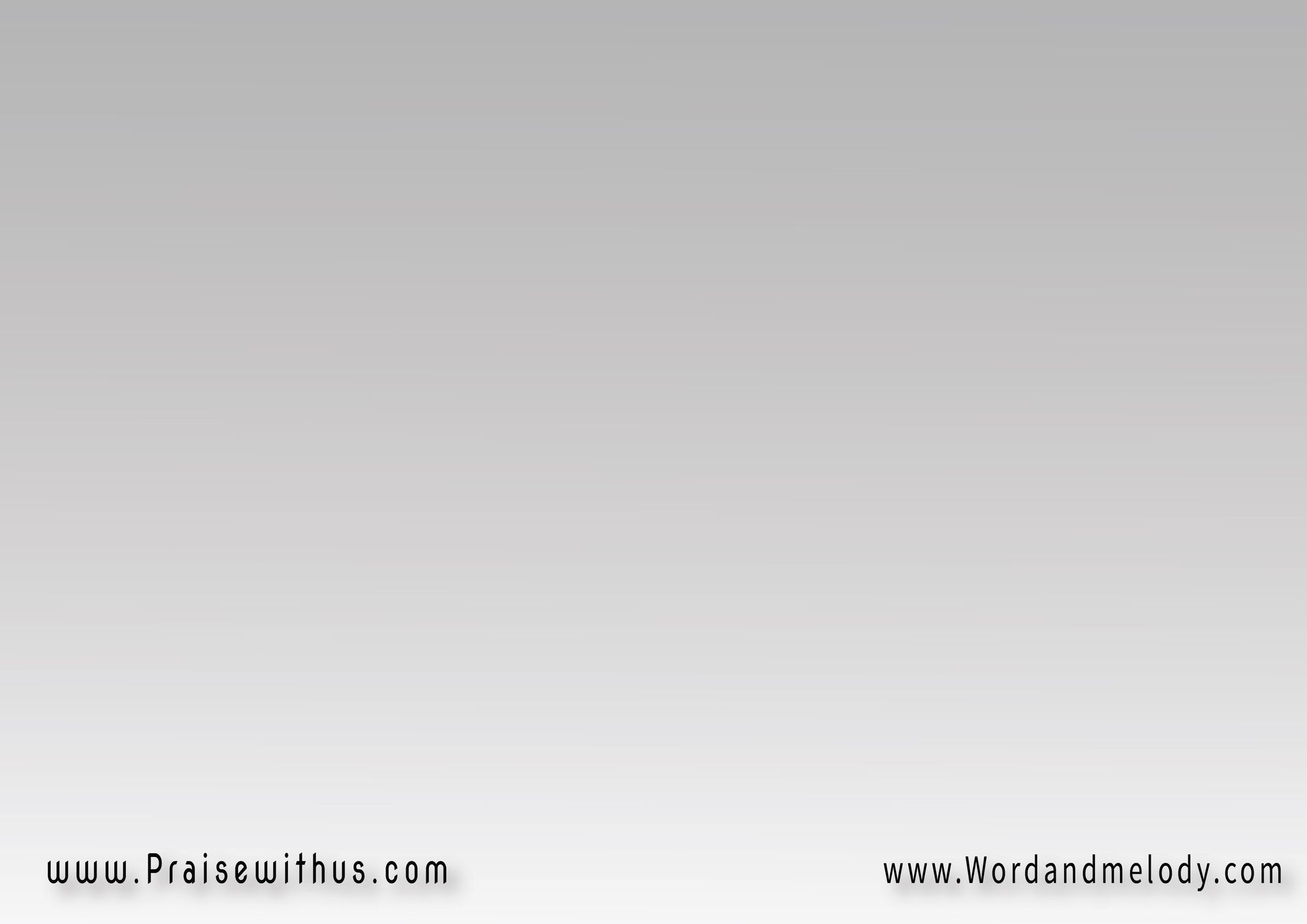 القرار:
(ياللي إديتني نور وحياةصليبك كان لي نجاة)2(أنا واثق هاتكمل تعملأكتر م اللي إحنا طلبناه)2
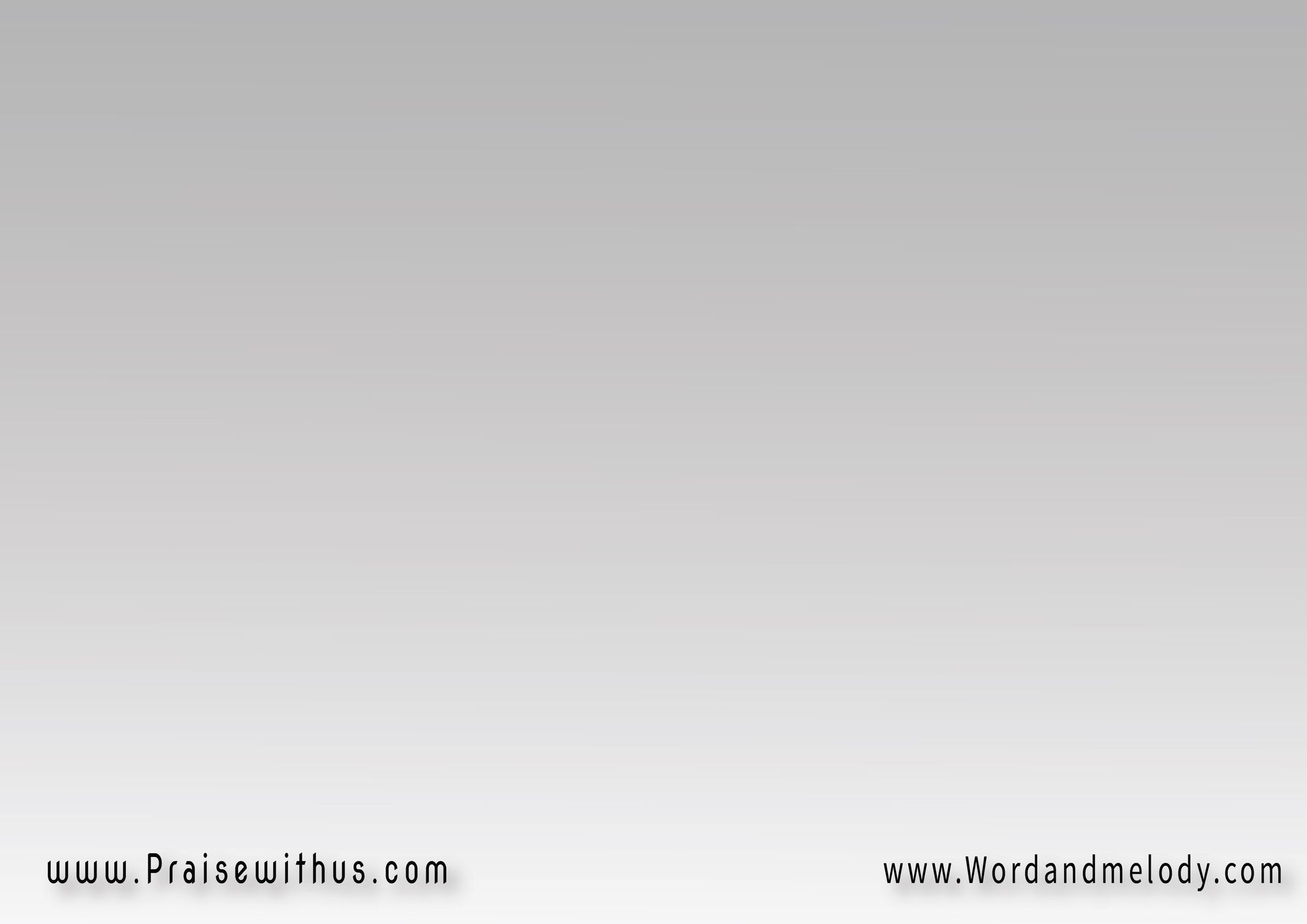 (يا إلهي يا أعز حبيبشوق قلبي تكون لي مجيب)2(تبقى إنت في حياتي الأولوالآخر وأغلى نصيب )2
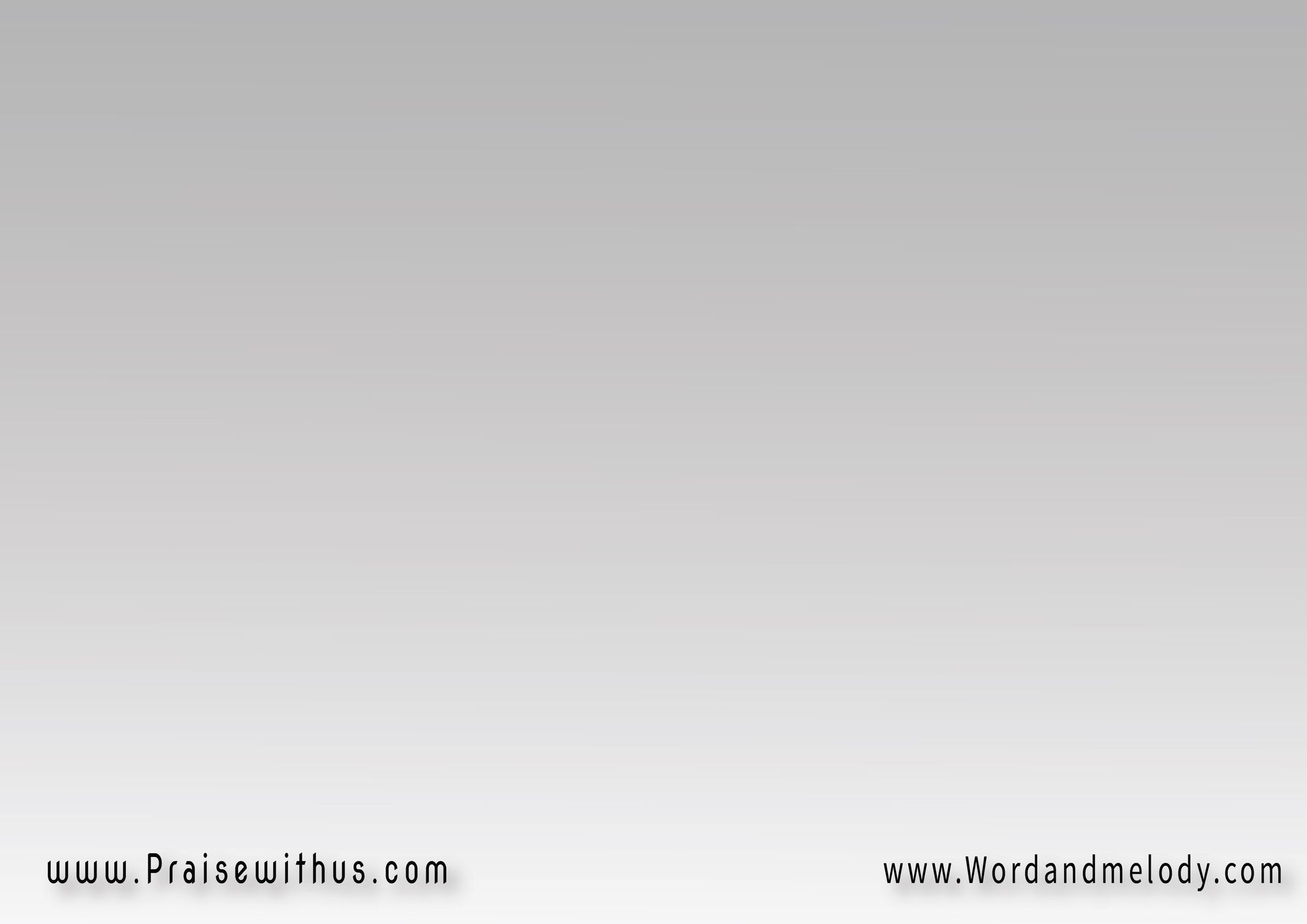 القرار:
(ياللي إديتني نور وحياةصليبك كان لي نجاة)2(أنا واثق هاتكمل تعملأكتر م اللي إحنا طلبناه)2
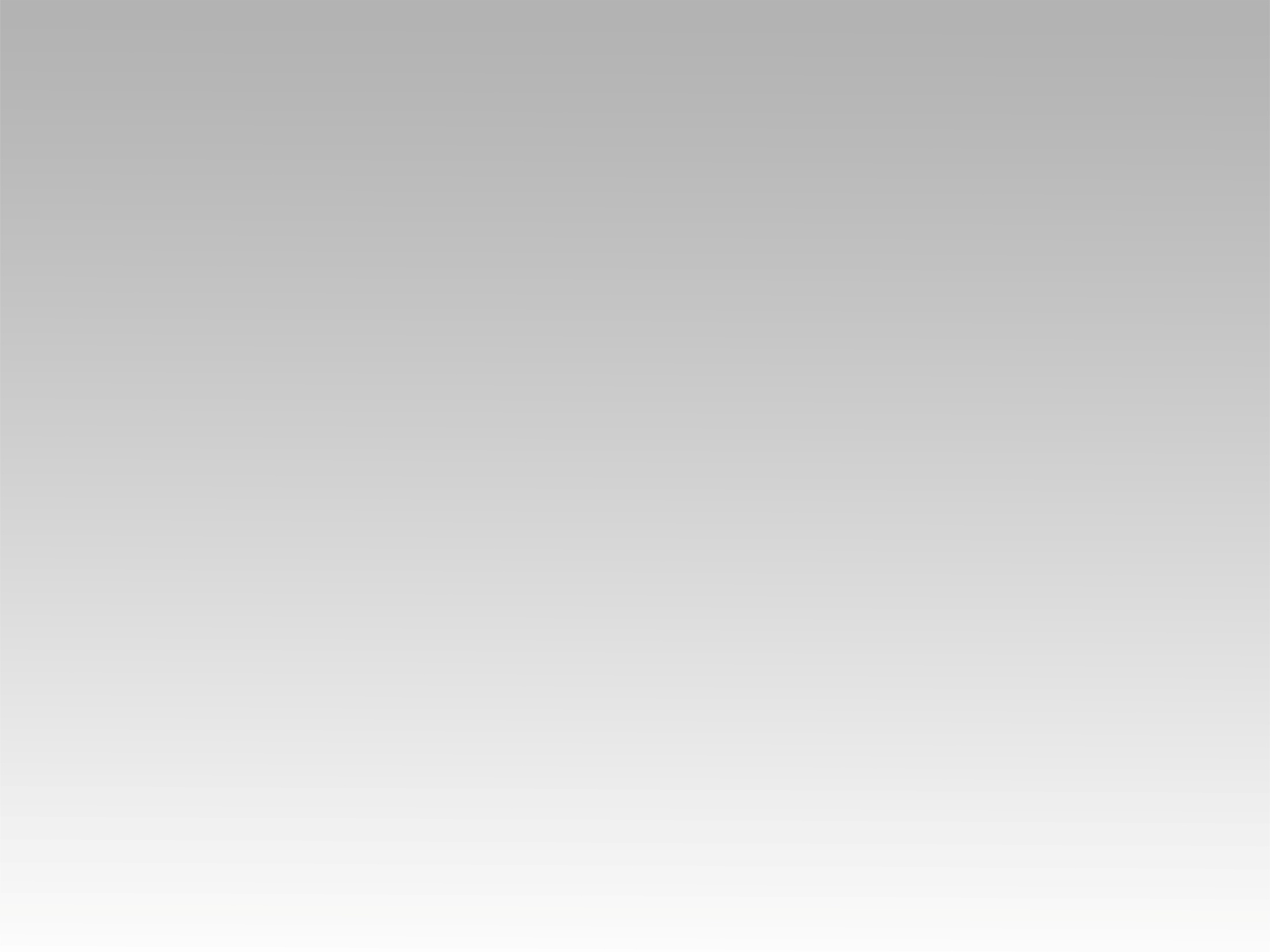 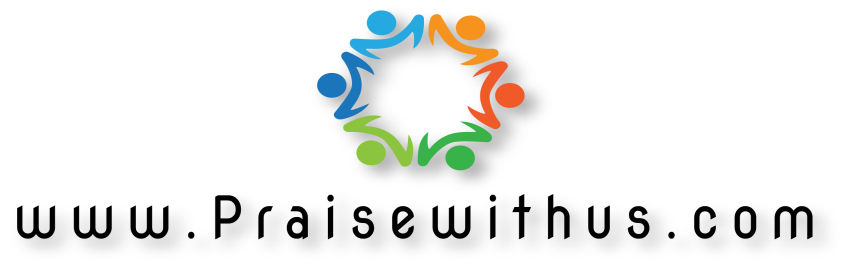